１　無料で点検いたします
　　信じちゃいけないその言葉
　　無料のつもりが大出費
　　きっぱりいいましょう「いりません」

２　通信料が安くなる
　　信じちゃいけないその言葉
　　不要なオプション付くだけよ
　　きっぱりいいましょ「ことわります」

３　「サプリのお試し５００円」
　　表示をよくよく見てみよう
　　２回目以降は５千円
　　広告チェックで「買いません」

４　いろんな手口でやってくる
　　おいしい話は裏がある
　　一人で決断する前に
　　相談しましょう　1 8 8( いちはちはち)
　　相談しましょう　1 8 8( いちはちはち)
その安さには裏があるの歌
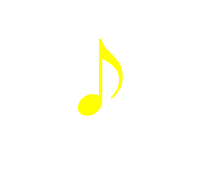 ♪
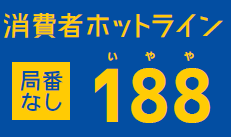 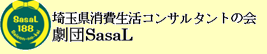